Top English a word recognition quiz
Can you recognize the words and phrases when you can’t see all the word?
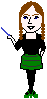 From www.tinyteflteacher.co.uk
Type your question here and then position (and / or stretch the box) to cover as much (or many!) of the word(s) as you want.
Here are some example slides. You can copy and paste them!
For example, if you were teaching collocations, what is the expression here?
He put a lot of effort into his work.